Kočovníci, čínská oblast hedvábné stezky
Říše podél Hedvábné stezky
Skýtové
Sarmaté
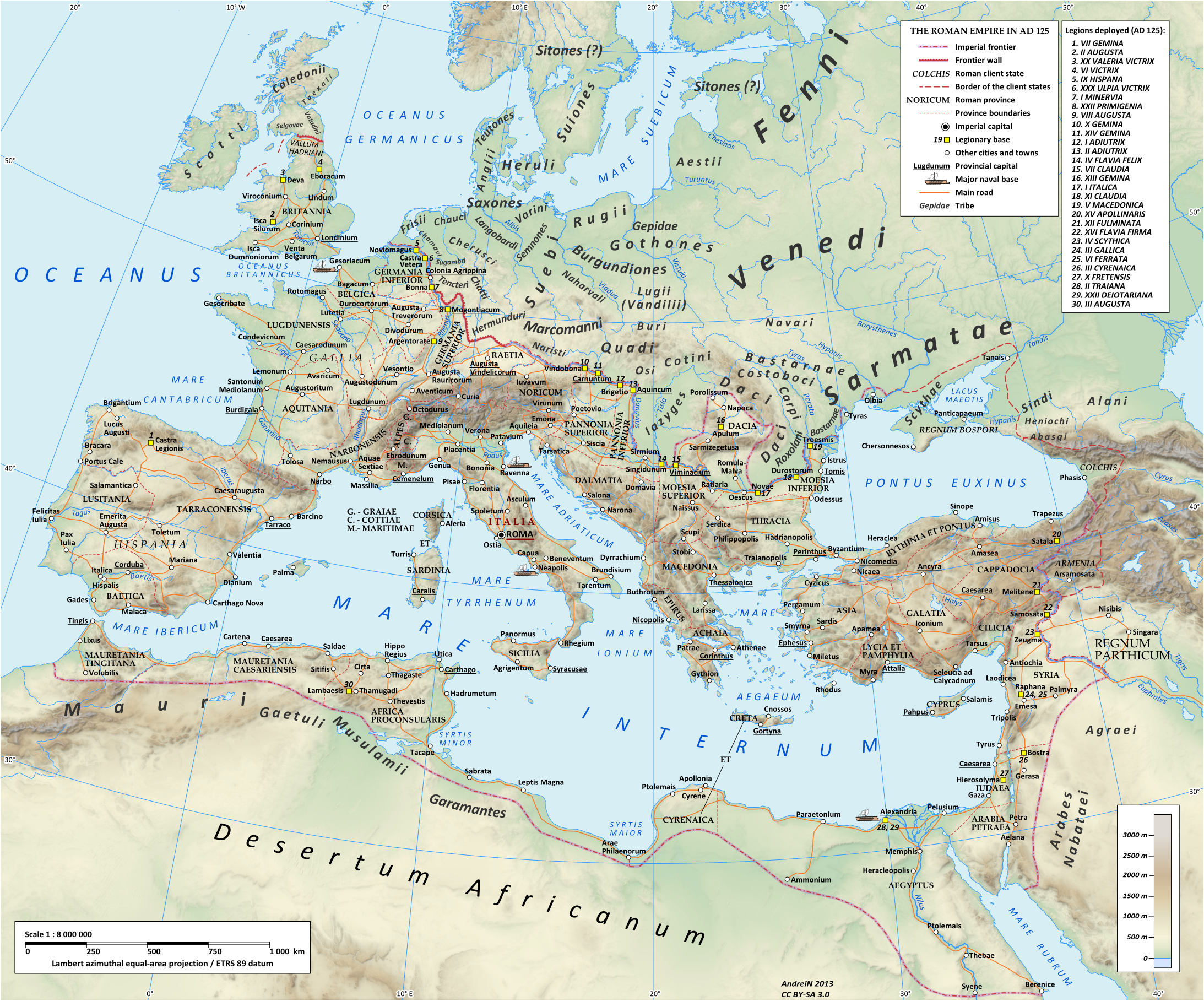 Původně byli v 7. až 4. století př.n.l. známí jako Sauromatians. 
Ve 3. století př.n.l. Sarmaté porazili Skýty na Krymu a od té doby ovládli step mezi řekou Tobol na Sibiři a řekou Dunaj.
Východní říše
Vztahy kočovníků x Číny
Číňane museli souhlasit s tím, že budou každoročně vyplácet hedvábí a další komodity, které stepním obyvatelům běžně k dispozici nebyly
období války se střídala s obdobími míru
Ustavení systému poct jako způsobu řízení severních kmenů bylo jedním ze základních cílů císaře Wuti-ho 
Nejdůležitější metodou vyvinutou k jednání s nomády byl systém poct!
Faktory vlivu: opět typický kočovný život
Jejich území rozděleno na regiony pod kontrolou různých vůdců
Žádné psané materiály
Od mala vedeni k válce
Armáda
Špatné zacházení
Častá smrt
Mladí umírali
Jüe-č'ové
Jüe-č‘ové byli poprvé v čínských zdrojích zmínění  na počátku 2. st.př.n.l. a to jako kočovníci žijící v západní části Kansu provincii, severozápadní Číně. 
Lao Shang (vládl kolem 174–161 PŘ . N. L. - vládce Xiongnu) je porazil a zabil jejich krále, hlavní část Jüe-čů se přesunula na západ do Sogdiany a Baktrie, čímž  ukončili řeckou vládu v obou regionech.
Poté vládli v Baktrii a Indii od asi 128 př.n.l. do 450 n.l.
Siungnuové
Siungnuové
kočovníci 
na konci 3. století př.n.l. tvořili velký kmenový svaz, který byl schopen ovládat většinu střední Asii po více než 500 let.
Vládli nad územím, které sahalo od západního Mandžuska po Pamír a pokrývalo většinu současné Sibiře a Mongolska 
divocí válečníci
X čínským říším
Dokončení Velké zdi podél celé severní hranice Číny během dynastie Čchin (221–206 př.n.l.) je sice zpomalilo, ale nezastavilo. 
Vládci rané dynastie Čchin a Chan se pokoušeli ovládnout situaci tím, že je ženili s čínskými princeznami.
Dynastie Sui (581-618)
Byla to krátká, ale důležitá dynastie 
Zaznamenala velké úspěchy: Velký kanál a přestavba Velké zdi.
Dynastie Tchang (618-907)
Vládla tři století 
zlatý věk poezie, malby, tříbarevné glazované keramiky 
hlavním městem Chang‘an 
Buddhistický vzestup 
nestoriánské křesťanství